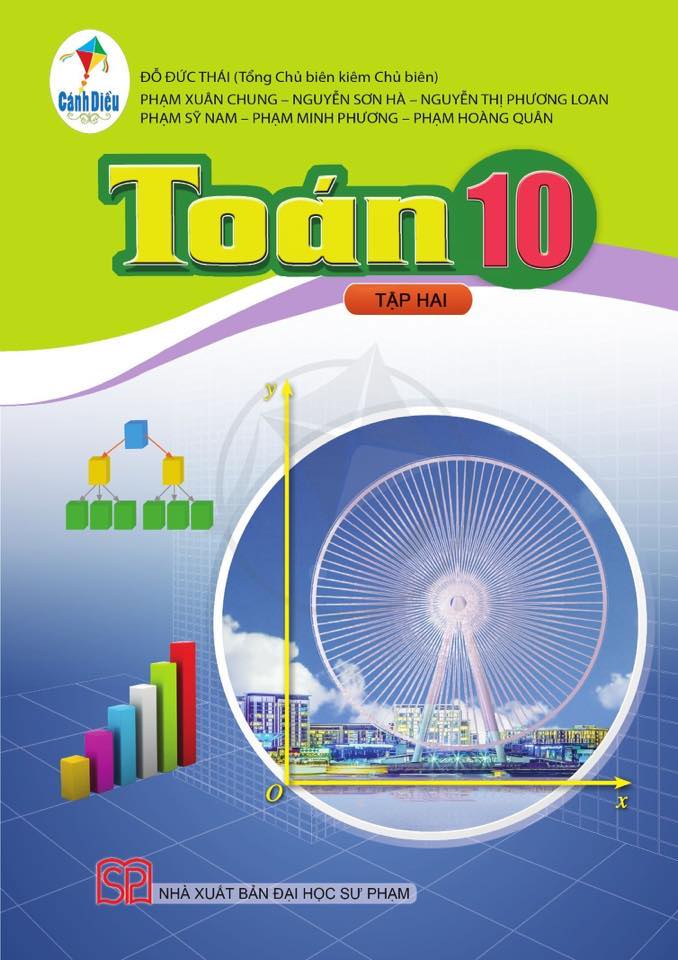 CHƯƠNG III. HÀM SỐ VÀ ĐỒ THỊ
§1. Hàm số và đồ thị
§2. Hàm số bậc hai. Đồ thị hàm số bậc hai và ứng dụng
§3. Dấu của tam thức bậc hai
§4. Bất phương trình bậc hai một ẩn
§5. Hai dạng phương trình quy về phương trình bậc hai
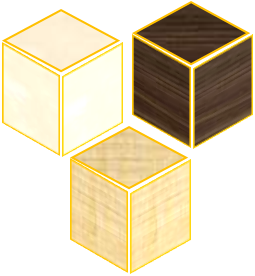 TOÁN HỌC
CHƯƠNG III. HÀM SỐ VÀ ĐỒ THỊ
➉
§2. HÀM SỐ BẬC HAI
ĐỒ THỊ HÀM SỐ BẬC HAI VÀ ỨNG DỤNG
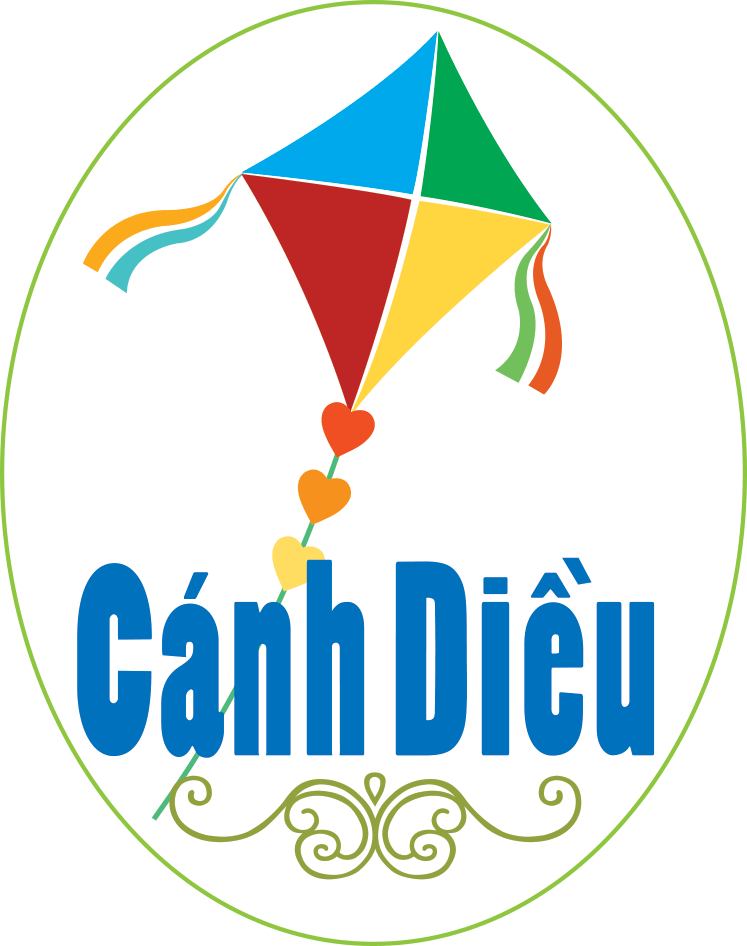 HÀM SỐ BẬC HAI
III
II
I
ĐỒ THỊ HÀM SỐ BẬC HAI
ỨNG DỤNG
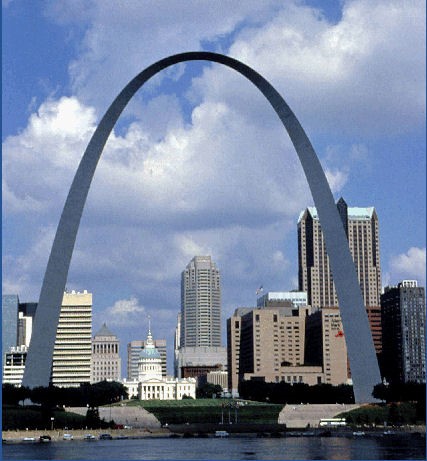 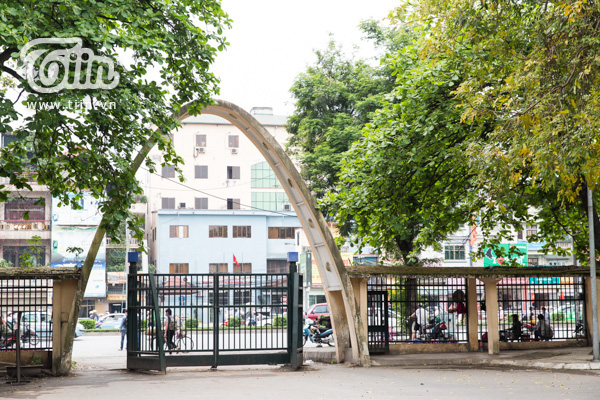 Cổng trường Đại học Bách Khoa Hà Nội
Cổng hình vòm ở Mỹ
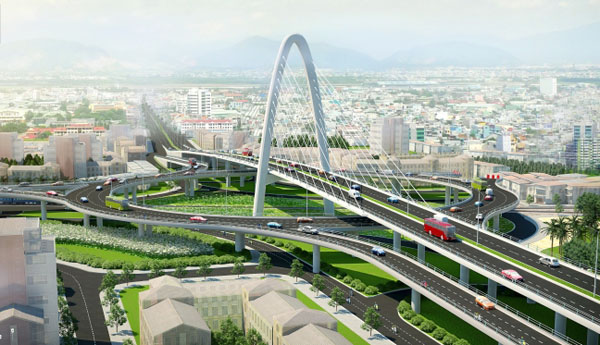 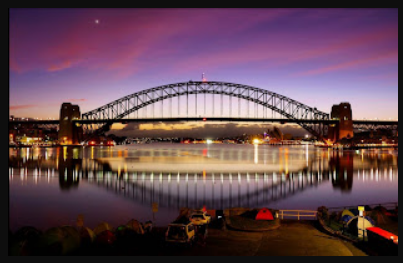 Cầu vượt 3 tầng nằm tại phía Tây Bắc Đà Nẵng
Cầu cảng Sydney
Một số parabol vẽ được vẽ bằng Geogebra
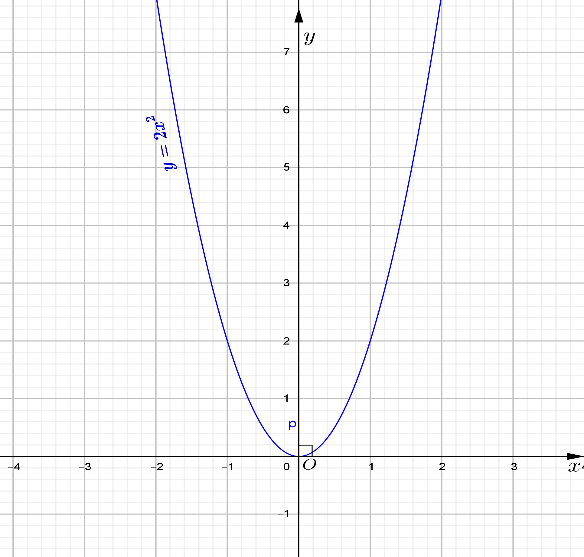 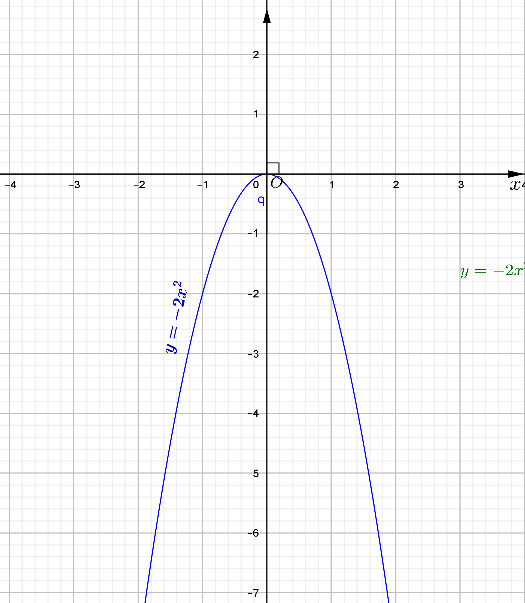 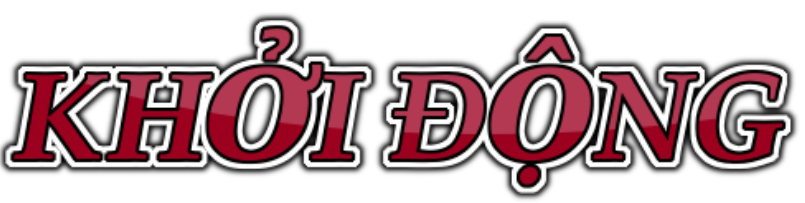 I
Lấy 1 điểm thuộc vòng cung 
thành cầu
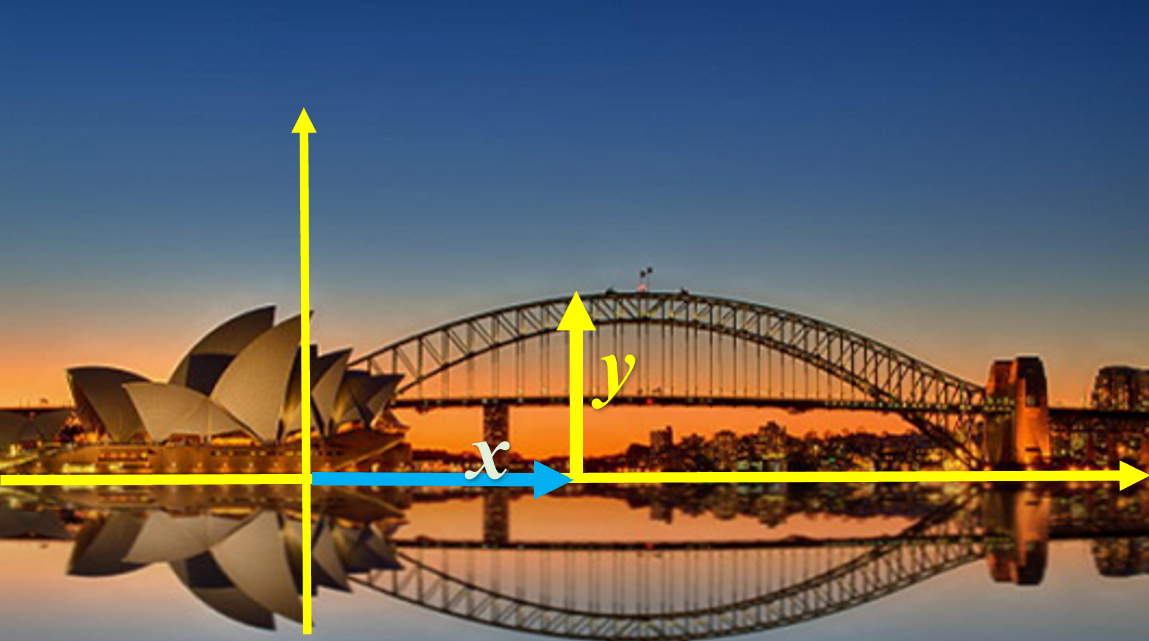 Gs điểm có độ cao y, độ dài x
Người ta biểu thị được y theo x :
Cầu cảng Sydney
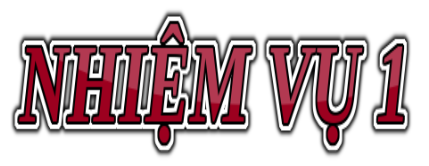 I
Cho hàm số
a) Viết công thức xác định hàm số trên về dạng đa thức theo lũy thừa với số mũ giảm dần của x?
b) Bậc của đa thức trên bằng bao nhiêu?
Xác định hệ số của
x và hệ số tự do.
A.
Hãy chỉ ra một vài đặc điểm chung của biểu thức trên và các biểu thức sau:
Hàm số bậc hai
I
Hàm số bậc hai là hàm số được cho bằng biểu thức có dạng
Trong đó a, b, c là những hằng số và a khác 0
Hàm số bậc hai có tập xác định là ℝ
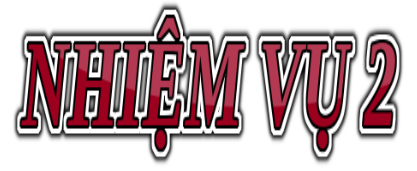 I
Hàm số nào dưới đây là một hàm số bậc hai?
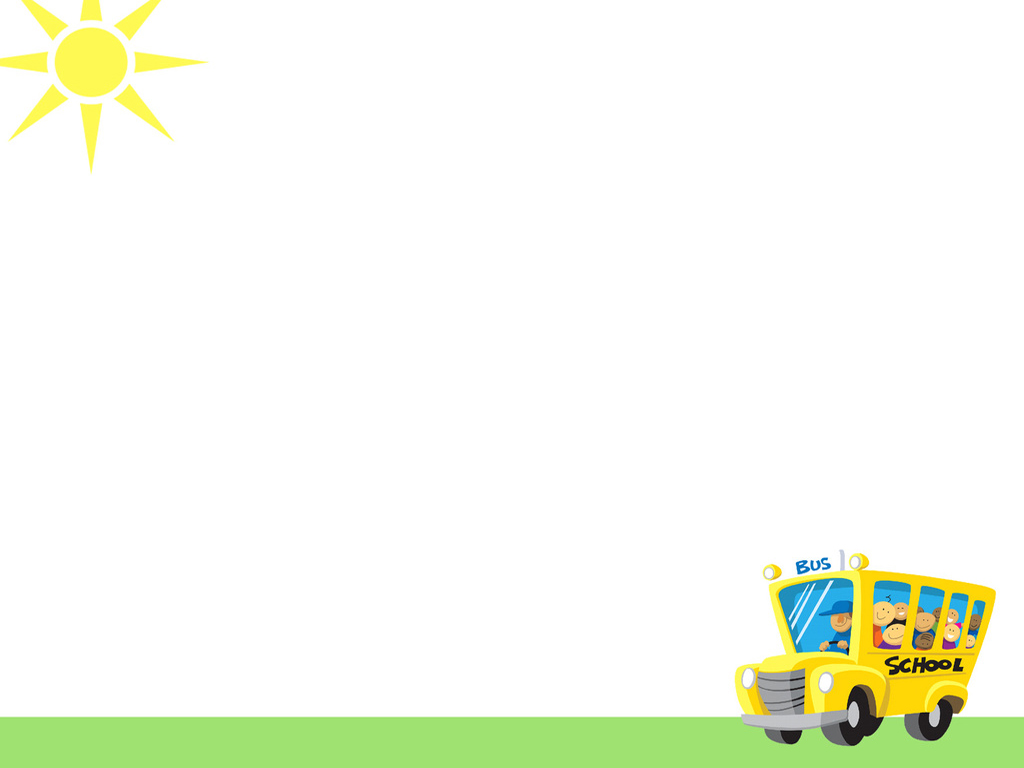 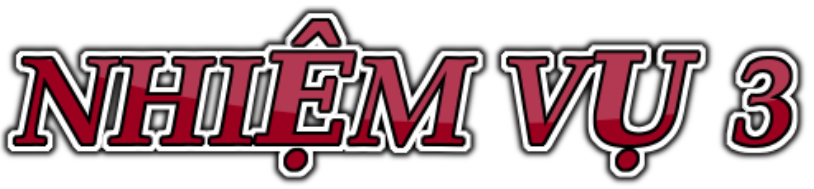 Hãy lấy ví dụ về hàm số bậc hai?
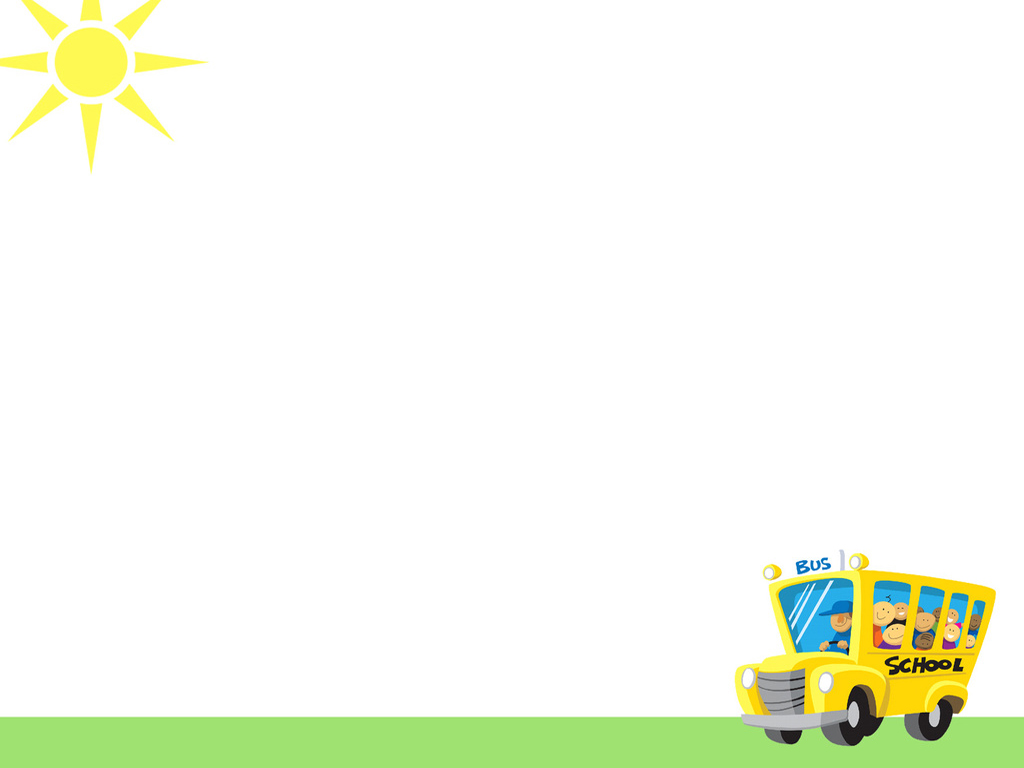 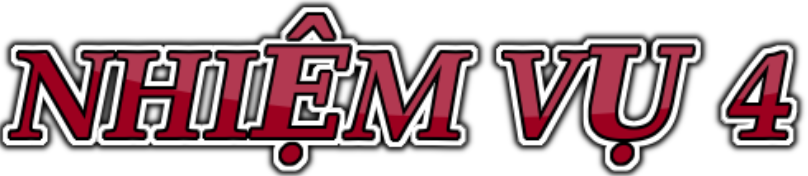 Hãy xác định a, b, c lần lượt là hệ số của     , hệ số của  x và hệ số tự do của hàm số bậc hai
Đồ thị hàm số bậc hai
II
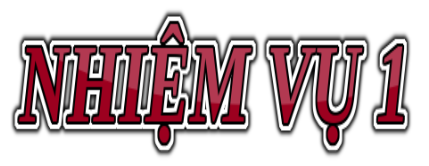 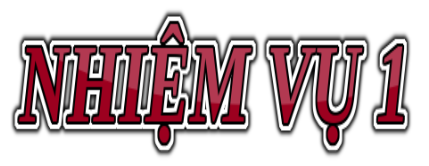 Cho hàm số
a) Tìm giá trị của y tương ứng với giá trị của x trong bảng sau:
b) Vẽ các điểm                                                       của đồ thị hàm số trong mặt phẳng tọa độ Oxy.
c) Bằng phần mềm Geogebra, hãy vẽ đồ thị hàm số
d) Cho biết tọa độ của điểm thấp nhất và phương trình trục đối xứng của parabol đó. Đồ thị hàm số đó quay bề lõm lên trên hay xuống dưới?
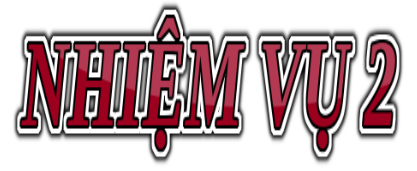 Cho hàm số
a) Tìm tọa độ 5 điểm thuộc đồ thị hàm số trên có hoành độ lần lượt là -1, 0, 1, 2, 3 rồi vẽ chúng trong mặt phẳng tọa độ Oxy.
b) Vẽ đường cong đi qua 5 điểm trên. Hãy dự đoán đồ thị hàm số
c) Bằng phần mềm Geogebra, hãy vẽ đồ thị hàm số
d) Cho biết tọa độ của điểm thấp nhất và phương trình trục đối xứng của parabol đó. Đồ thị hàm số đó quay bề lõm lên trên hay xuống dưới?
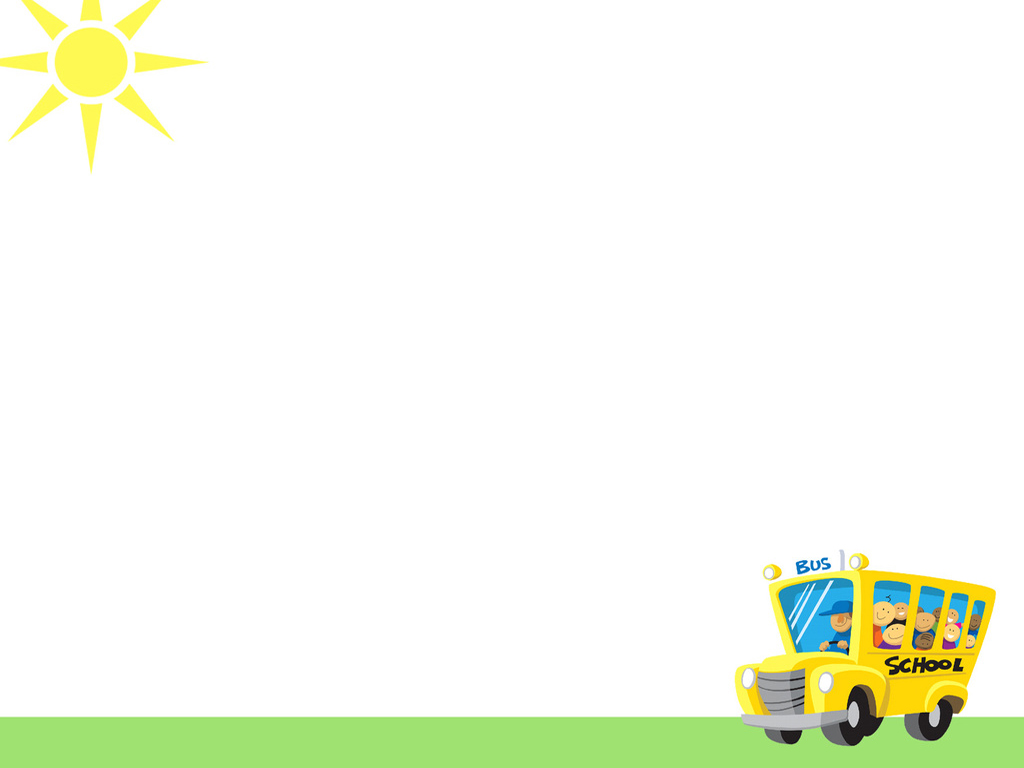 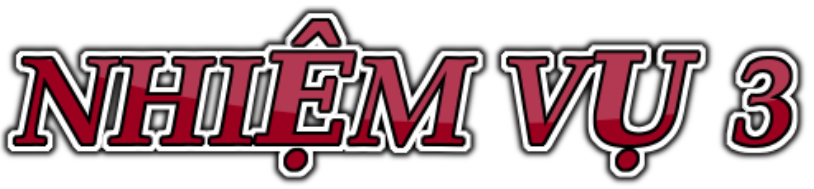 Đồ thị hàm số bậc hai là 1 parabol
Để vẽ parabol cần biết những 
yếu tố nào?
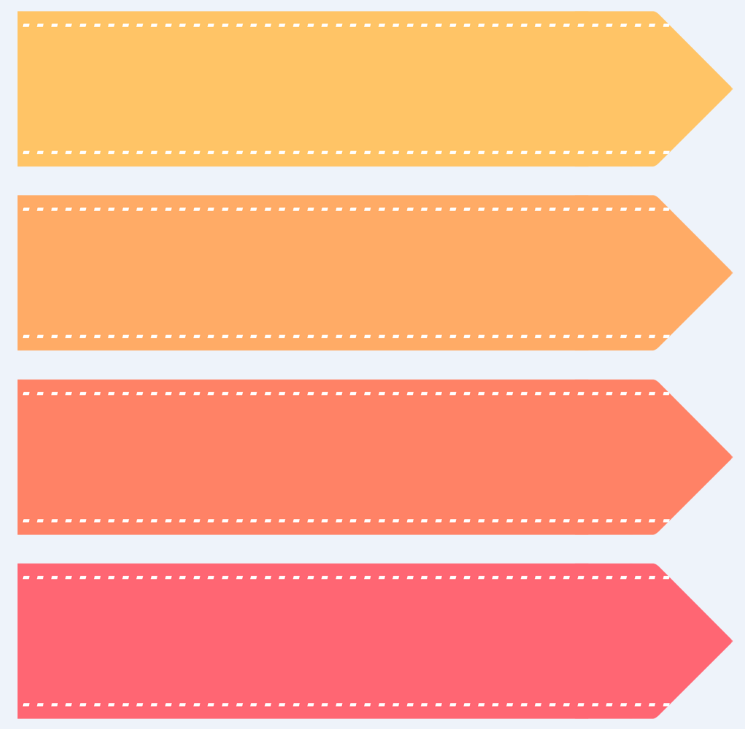 1
Đỉnh
2
Vẽ trục đối xứng
3
Xác định các giao điểm của parabol với các trục toạ độ.
4
Vẽ parabol.
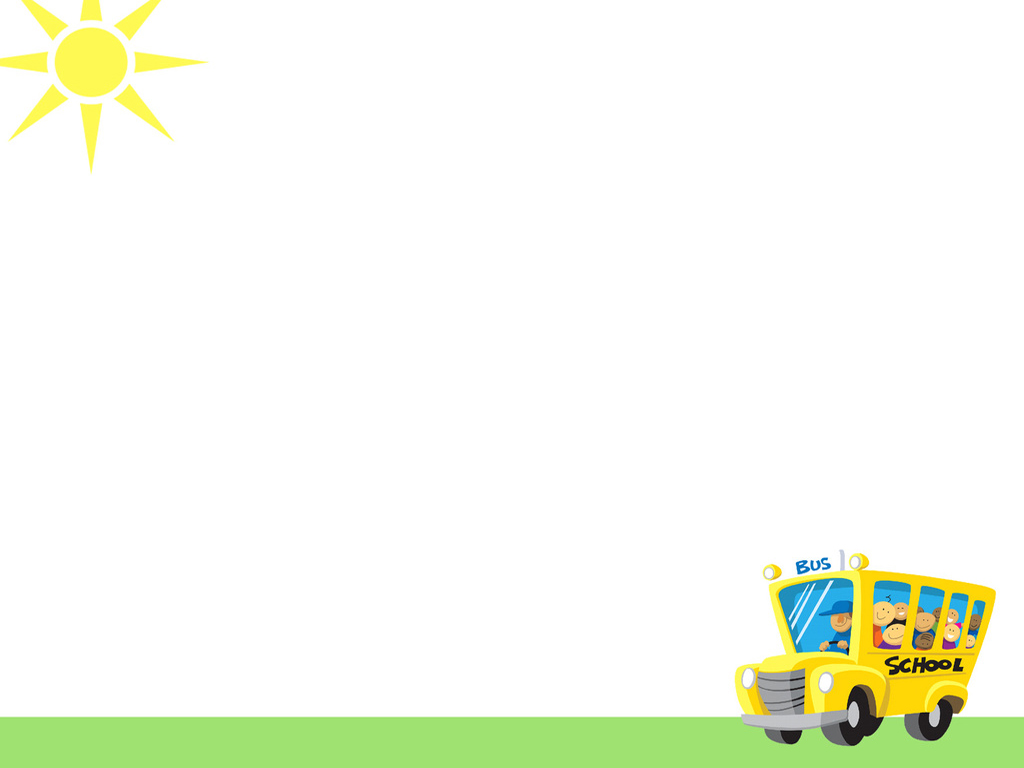 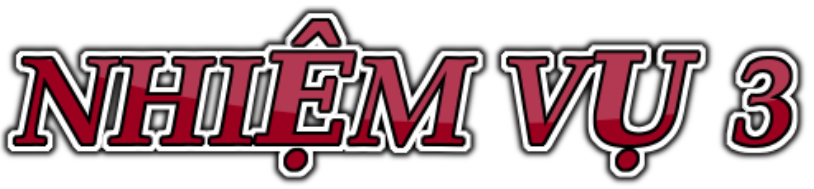 Vẽ đồ thị các hàm số sau:
2.
1.
3.
Quan sát đồ thị hàm số
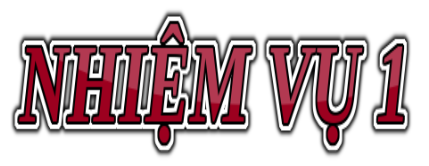 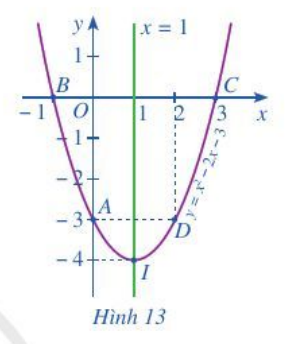 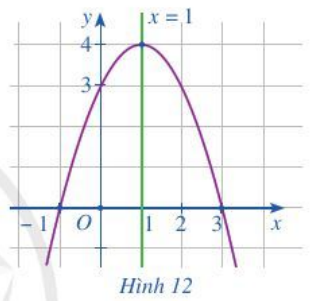 Hãy điền các thông tin vào bảng sau:
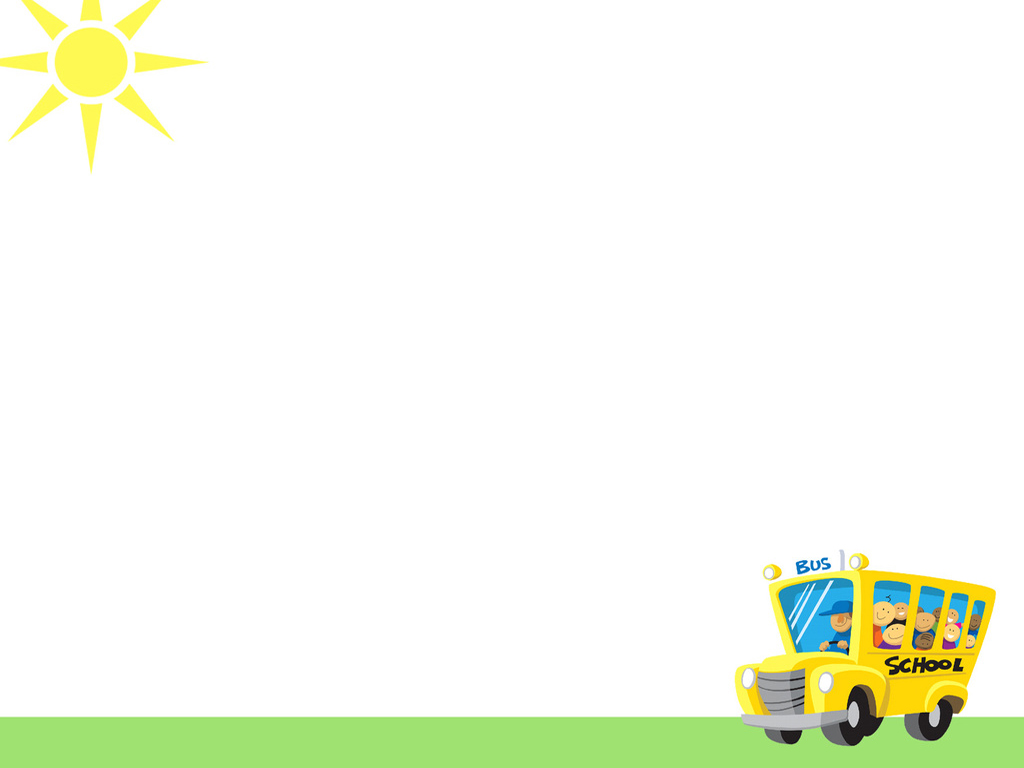 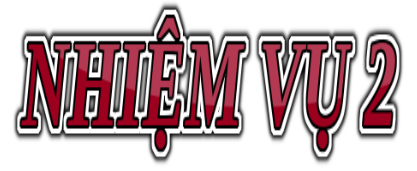 Hãy nêu khoảng ĐB, NB của hàm số bậc hai tổng quát?
 Hãy lập BBT của hàm số bâc hai tổng quát?
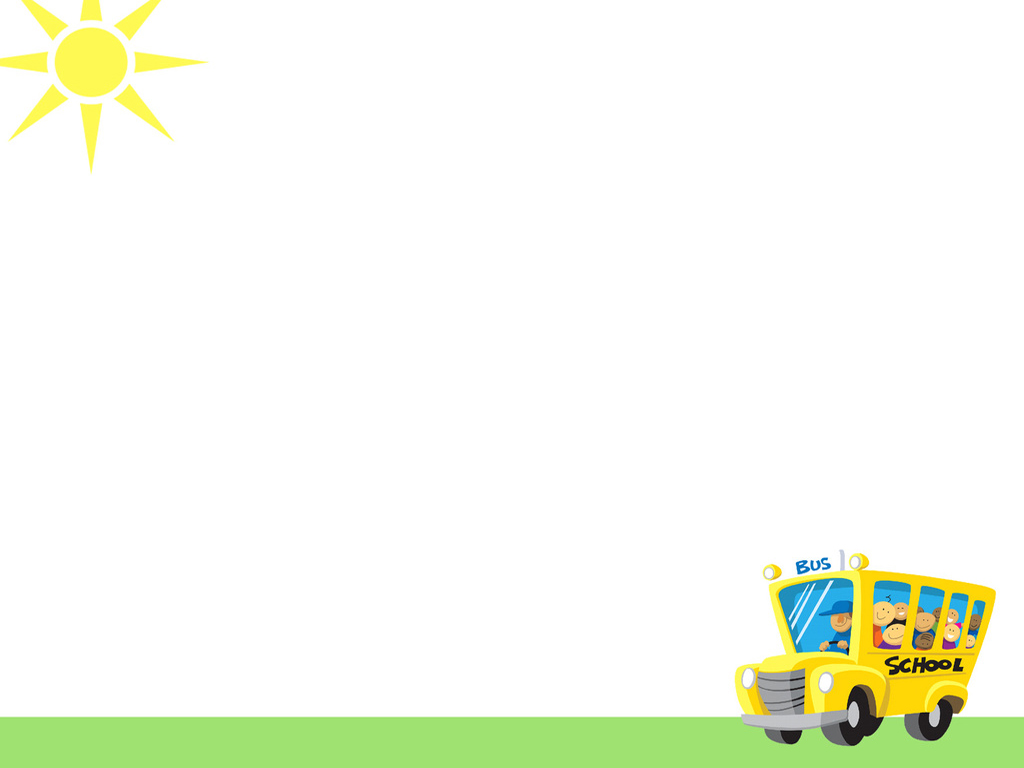 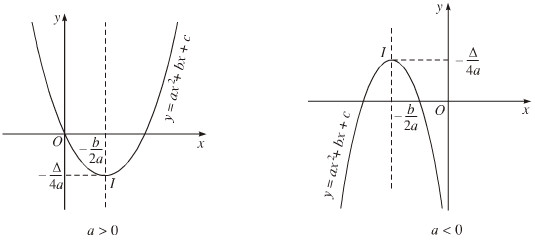 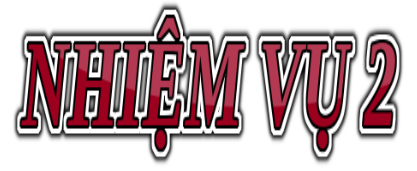 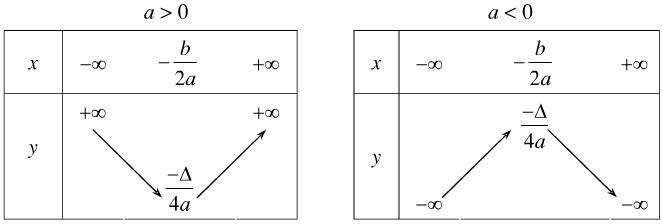 Ví dụ
Lập bảng biến thiên của mỗi hàm số sau
Lời giải
x
x
y
y
III
Ứng dụng
Các hàm số bậc hai có nhiều ứng dụng trong việc giải quyết những vẫn đề thực tế
NHIỆM VỤ 5
Khi quả bóng được đá lên, nó sẽ đạt độ cao nào đó rồi rơi xuống đất.
 Biết rằng quỹ đạo của quả là một phần của cung parabol trong mặt phẳng với hệ tọa độ Oth, 
trong đó t là thời gian (tính bằng giây), kể từ khi quả bóng được đá lên;
 h là độ cao (tính bằng mét) của quả bóng. Giả thiết rằng quả bóng được đá lên từ mặt đất.
Sau đó 2 giây, nó đạt độ cao nhất là 8 m 
a. Hãy tìm hàm số bậc hai biểu thị độ cao h theo thời gian t và có phần đồ thị trùng với quỹ đạo của quả bóng trong tình huống trên.
b. Tính độ cao của quả bóng khi đá lên được 3 giây.
c. Sau bao nhiêu giây thì quả bóng chạm đất kể từ khi đá lên?
BÀI TẬP TRẮC NGHIỆM
Bài 1
Trong các hàm số sau, hàm số nào có đồ thị nhận đường thẳng
làm trục đối xứng
Lời giải
Chọn A.
Ta có
BÀI TẬP TRẮC NGHIỆM
Bài 2
Đỉnh của parabol                                   là
Lời giải
Chọn D.
BÀI TẬP TRẮC NGHIỆM
Bài 3
Hàm số
A. đồng biến trên khoảng
và nghịch biến trên khoảng
B. nghịch biến trên khoảng
và đồng biến trên khoảng
C. đồng biến trên khoảng
và nghịch biến trên khoảng
Lời giải
D. nghịch biến trên khoảng
và đồng biến trên khoảng
Chọn D.
Ta có
Do đó nghịch biến trên khoảng
và đồng biến trên khoảng
BÀI TẬP TRẮC NGHIỆM
Bài 4
Bảng biến thiên ở dưới là của hàm số nào
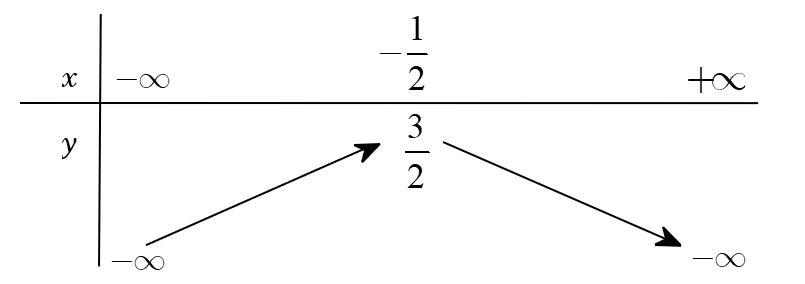 Lời giải
Chọn D.
 Bảng biến thiên có bề lõm hướng xuống. Loại đáp án A và B.
 Đỉnh của parabol có tọa độ là
Xét các đáp án còn lại, đáp án D thỏa mãn.
BÀI TẬP TRẮC NGHIỆM
Bài 5
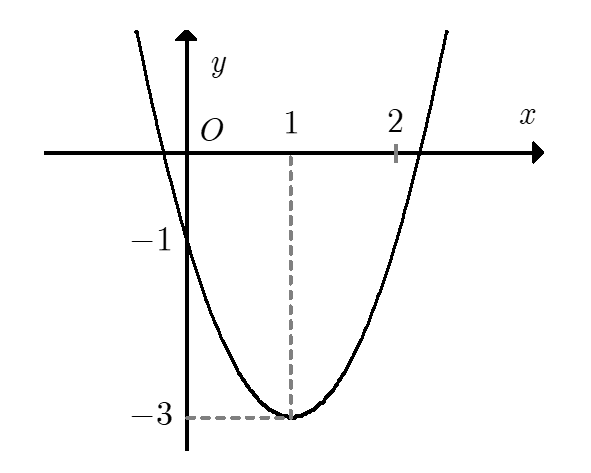 Hàm số bậc hai nào có đồ thị như hình bên
Lời giải
Chọn B.
Bề lõm hướng lên, loại đáp án C
Đỉnh của parabol là điểm (1; 3)
Xét các đáp án A, B và D, đáp án B thỏa mãn.
BÀI TẬP TRẮC NGHIỆM
Bài 6
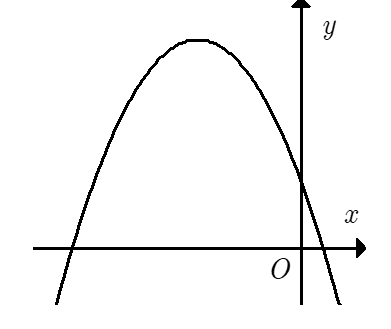 Cho hàm số                              có đồ thị như hình bên.
Khẳng định nào sau đây đúng ?
Lời giải
Chọn D.
 Bề lõm hướng xuống nên
 Hoàng độ đỉnh của parabol có tọa độ là
Parabol cắt trục tung tại điểm có tung độ dương nên
BÀI TẬP TRẮC NGHIỆM
Bài 7
Xác định parabol                                      biết rằng (P) đi qua điểm M(0;4) Và có trục đối xứng x = 1
Lời giải
Chọn A.
Ta có
Trục đối xứng
BÀI TẬP TRẮC NGHIỆM
Bài 8
Biết rằng                                                  đi qua điểm M(1;6) và có tung độ đỉnh bằng        . Tính tích T = ab.
A.  T = 3
B.  T = 2
Lời giải
D.  T = 28
C.  T = 192
Chọn C.
Vì (P) đi qua điểm M(1;6) và có tung độ đỉnh bằng      , ta có hệ
Loại
(nhận) hoặc